City government 101
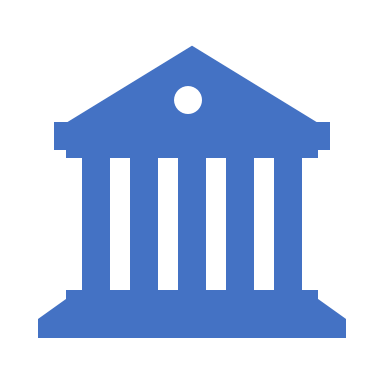 What is a city?
A city is a municipal government. 
A municipality is a city, town or village.
In Florida, there is no difference between a city, town or village. They all mean the same thing!
The founding citizens choose the name of the city and, in doing so, decide whether to call the municipality a city, town or village.
Who is a citizen in my city?
You are! 
A citizen is a resident of a city, state or nation; a consumer of public services. 
Only 50% of Florida’s residents live inside a city, town or village.  The other half of Florida residents live in unincorporated county areas, which are not part of any municipality.  
Living in a municipality is a choice. It is the only optional local government in Florida.
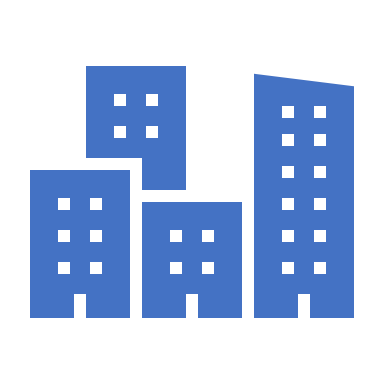 What does a city do?
A city has certain rights and privileges, just like the state and federal government.  A city only serves the citizens living within the city limits.
To form a city, citizens create a charter.
A charter is like a constitution in that it is written and adopted by the citizens of a municipality. 
The charter includes aspects such as the city boundaries and what type of government the city will have.
An ordinance is a law enacted by a city or county affecting local affairs such as traffic, noise and animal control.
Forms of government
Who works for my city?
No two cities are alike. Each city can offer different jobs. It just depends on what the citizens want! Some jobs may be:
Member of City Council:  The governing body of the city
Mayor:  An elected official with specific duties
City Clerk: Recordkeeper for the city
City Manager:  Administers city business such as hiring
City Attorney: Represents the city in legal matters
Police Chief: Head of the police department
Fire Chief: Head of the fire department
Trash Collector: Collects waste and recyclable materials
Librarian: Oversees the city library
Engineer: Designs roads, bridges and other infrastructure
Building Inspector: Monitors buildings for compliance
What services does my city provide?
Again, no two cities are alike. Each city can offer different services. It just depends on what the citizens want! Some services may be:
Recreation
Parks
Streets
Water
Police
Fire 
Airports
Transportation
Sewage
Solid Waste Collection
Planning
Zoning
Animal Control
Building Inspection
Disaster Preparation
Traffic Regulation
Fun facts about Florida
My city